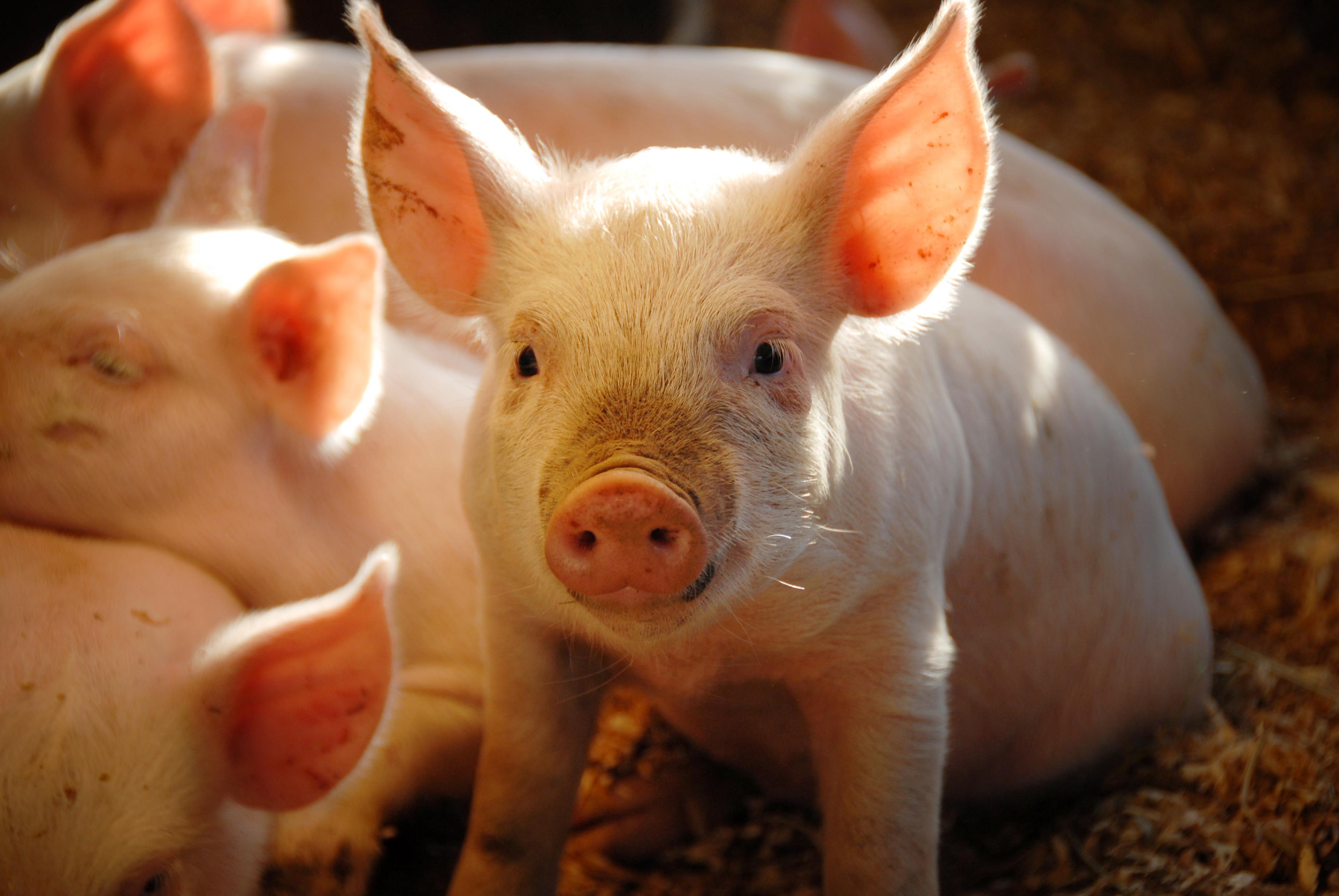 Hogwash or Sow Right?
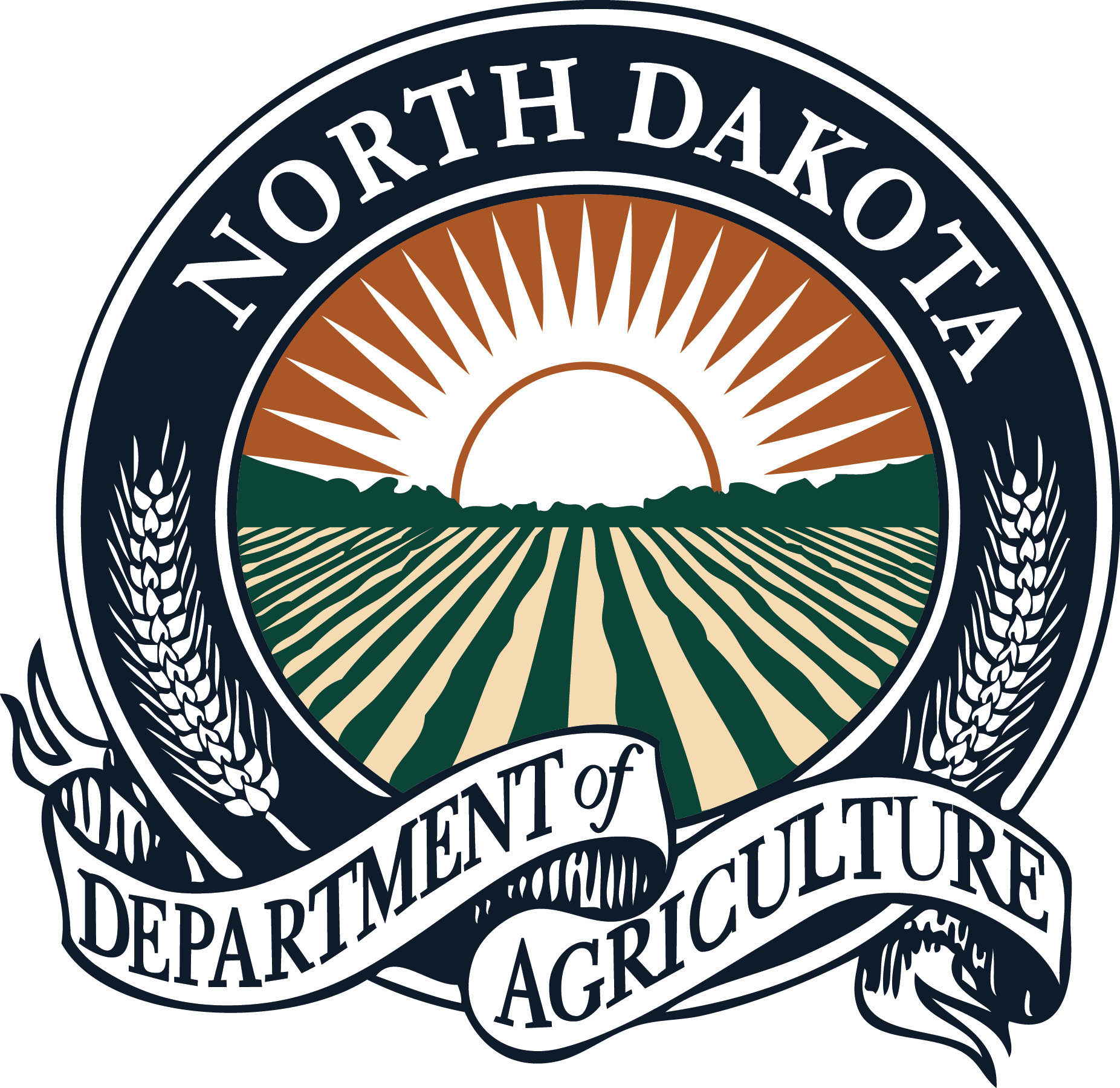 Pigs prefer to be clean
TRUE
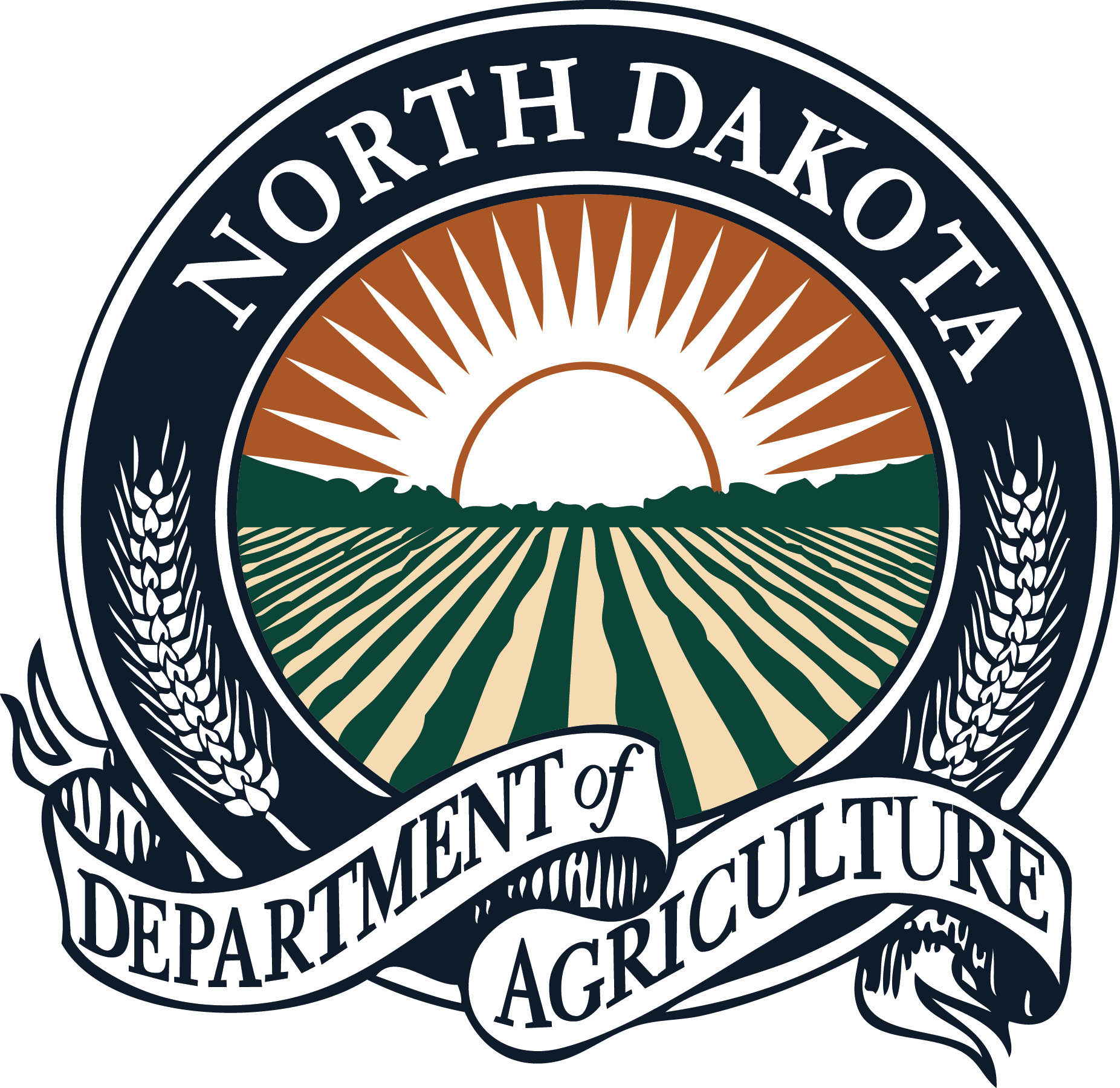 FALSE
TRUE! Pigs are usually seen in mud because they do not have sweat glands. The mud keeps them cool and also acts much like a sunscreen does for you and I.
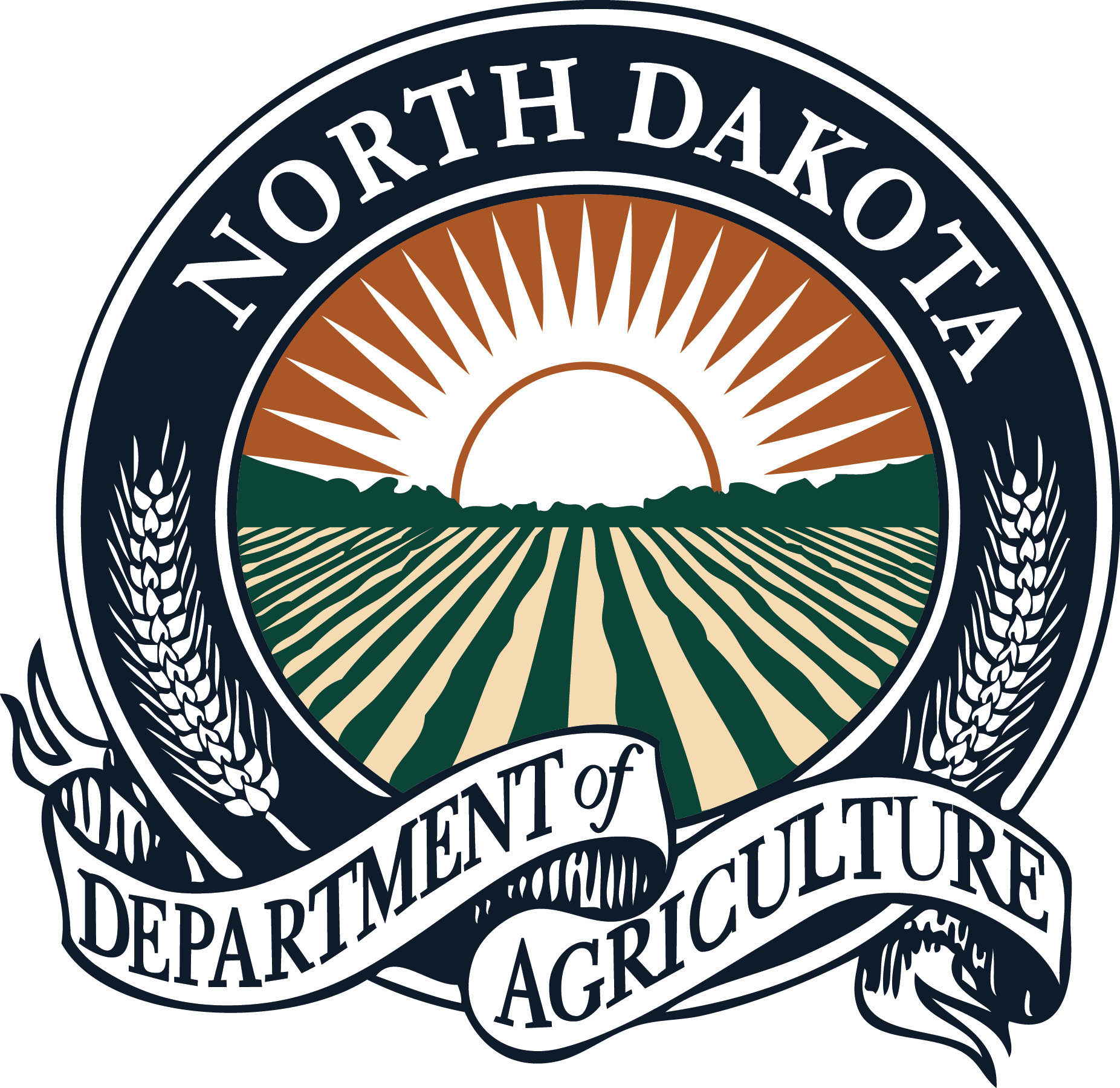 Pigs have a good sense of smell and eyesight
TRUE
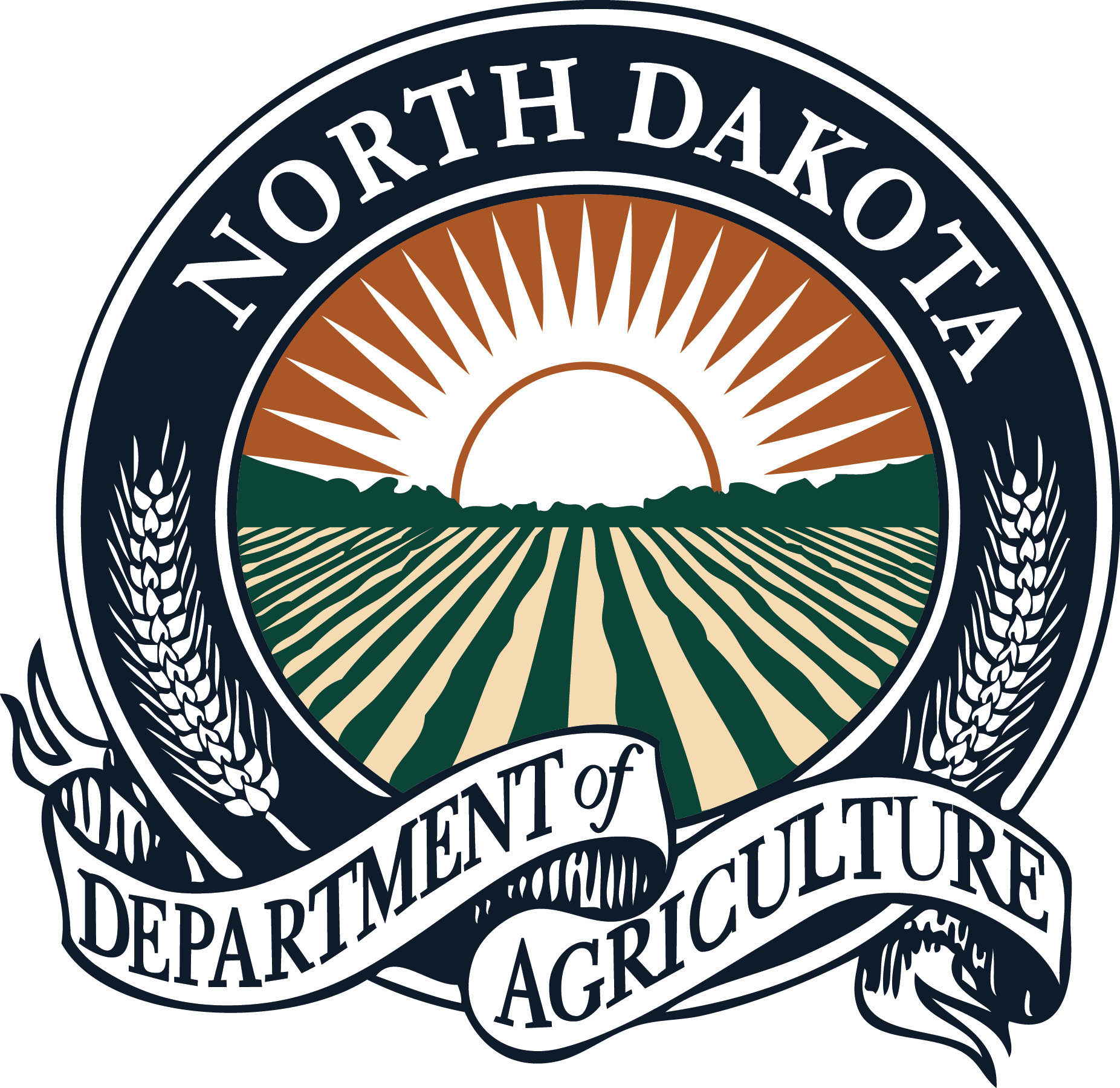 FALSE
FALSE!
Pigs have a great sense of smell but their eyesight is poor

Fun Fact: Pigs have 15,000 taste buds, while humans only have 9,000.
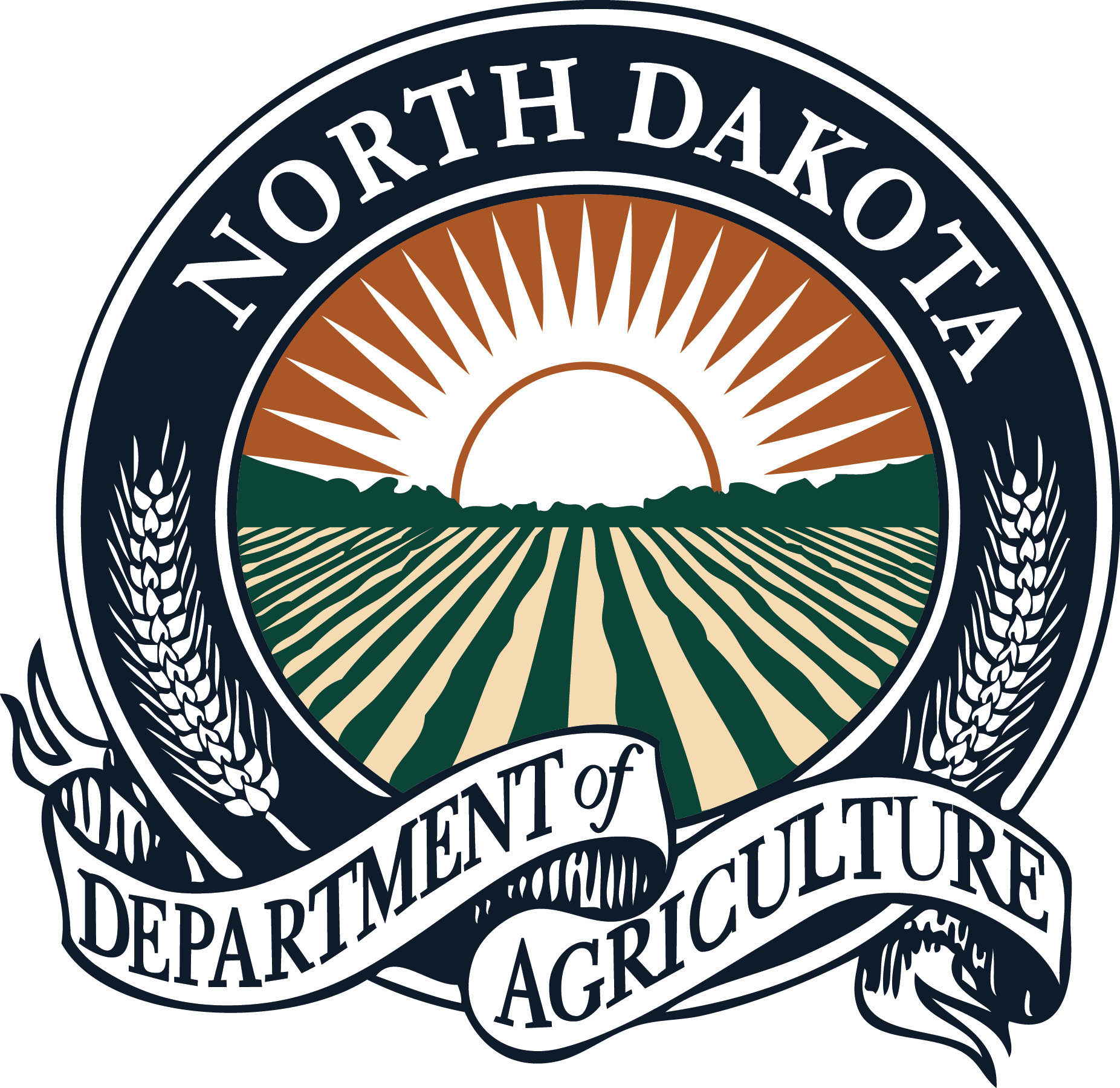 Pigs are slow growing animals?
TRUE
FALSE
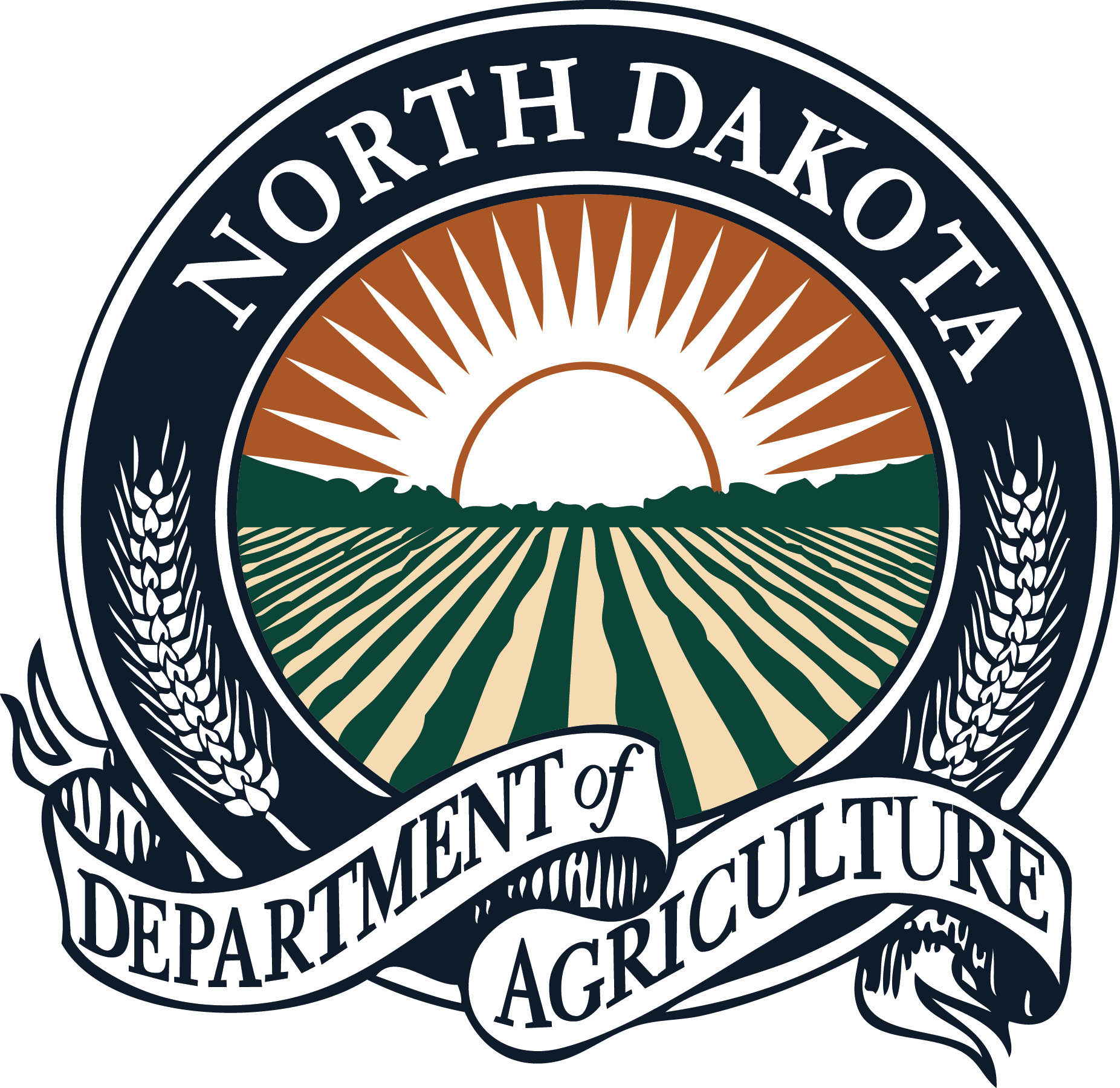 FALSE!Pigs are the fastest growing livestockFun Fact: Piglets are about 2.5 lbs. when born and in 6 months they reach 280 lbs.
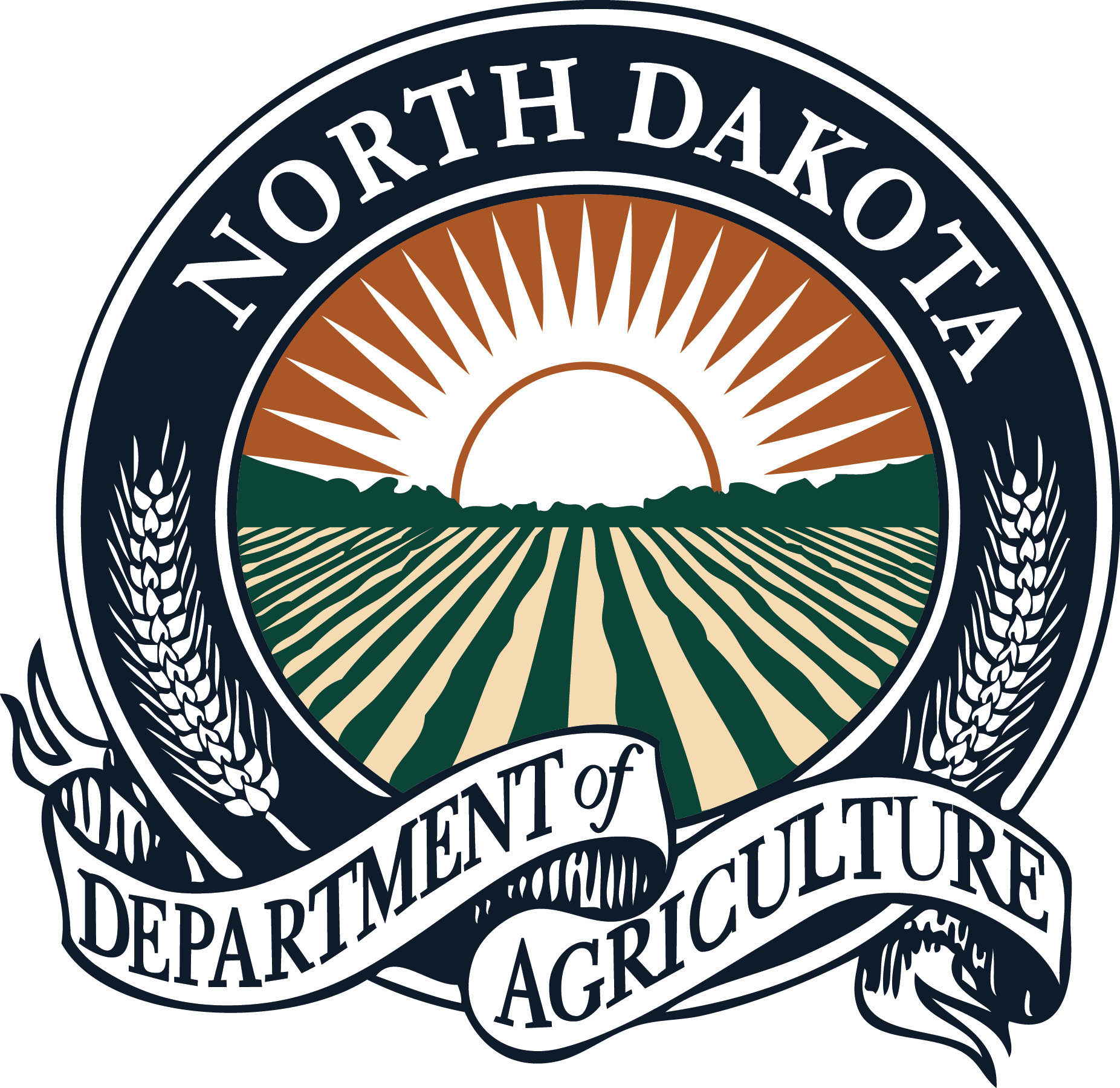 Pigs are smarter than dogs?
TRUE
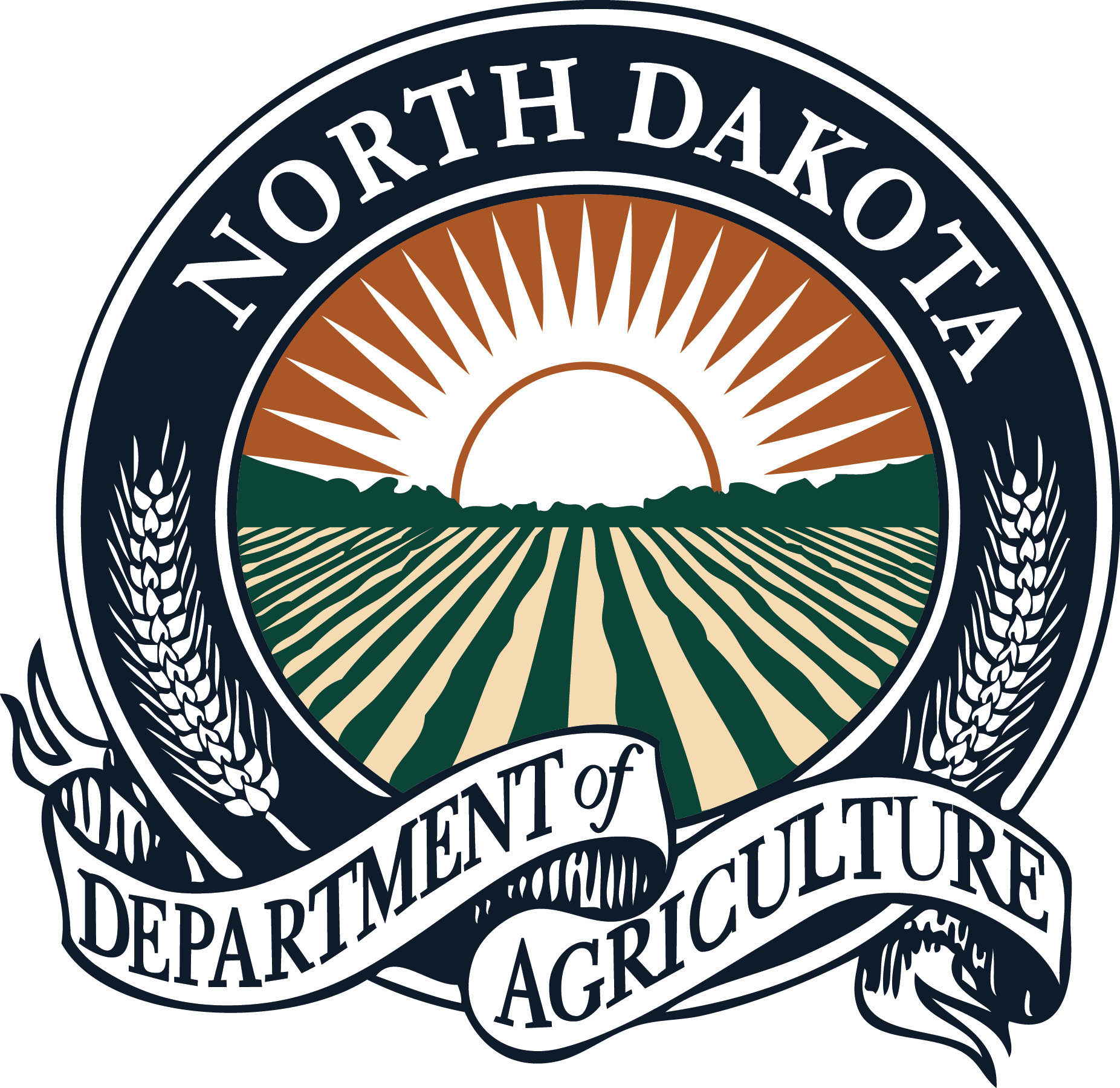 FALSE
TRUE
Pigs rank as the seventh smartest animal on the planet. 
	
Orangutans, octopus, parrots, elephants, chimpanzees and dolphins are the only animals smarter than pigs. 

Fun Fact: You can train pigs to play video games or even paint you a picture!
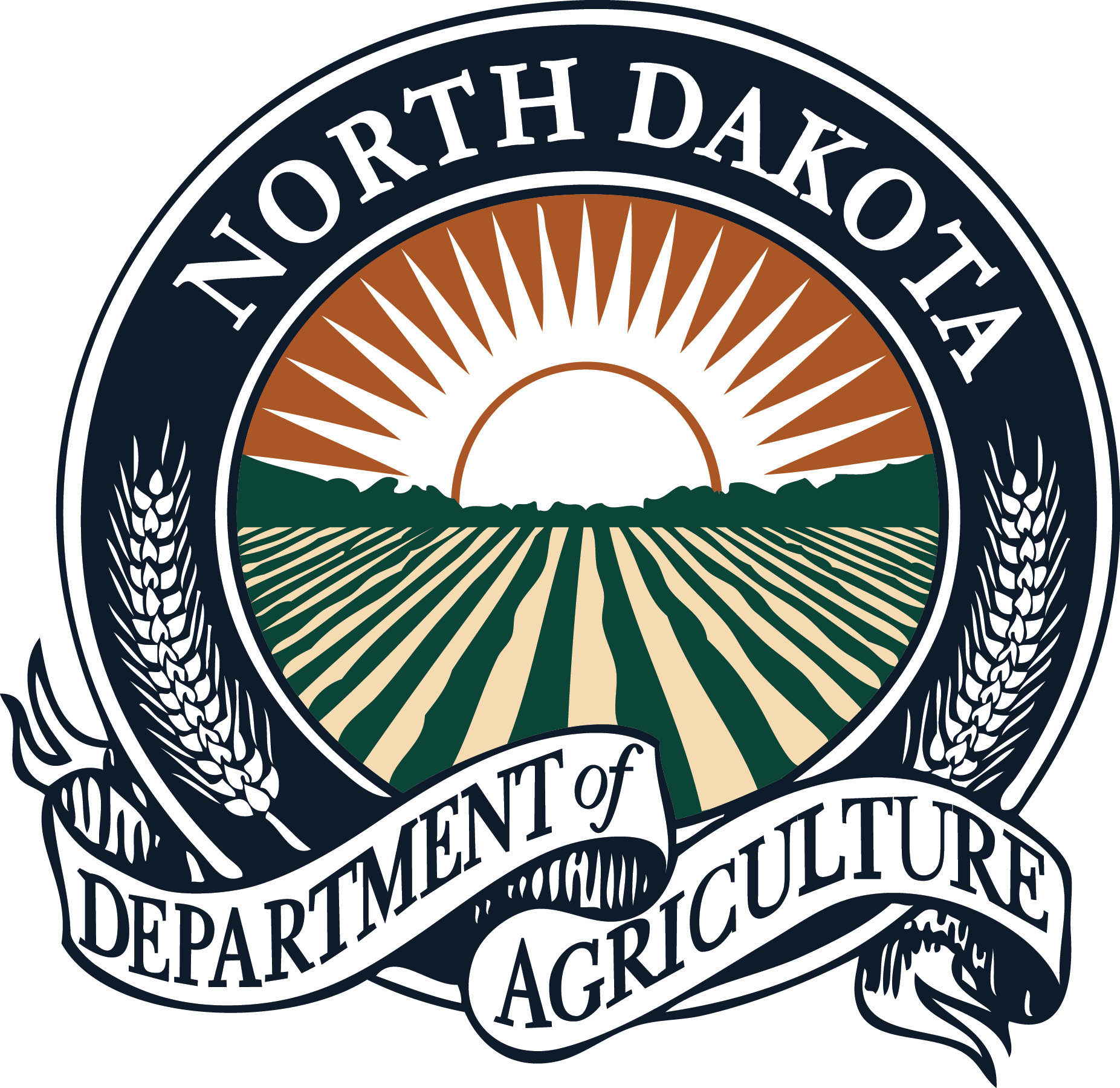 Pork is not eaten by many throughout the world?
TRUE
FALSE
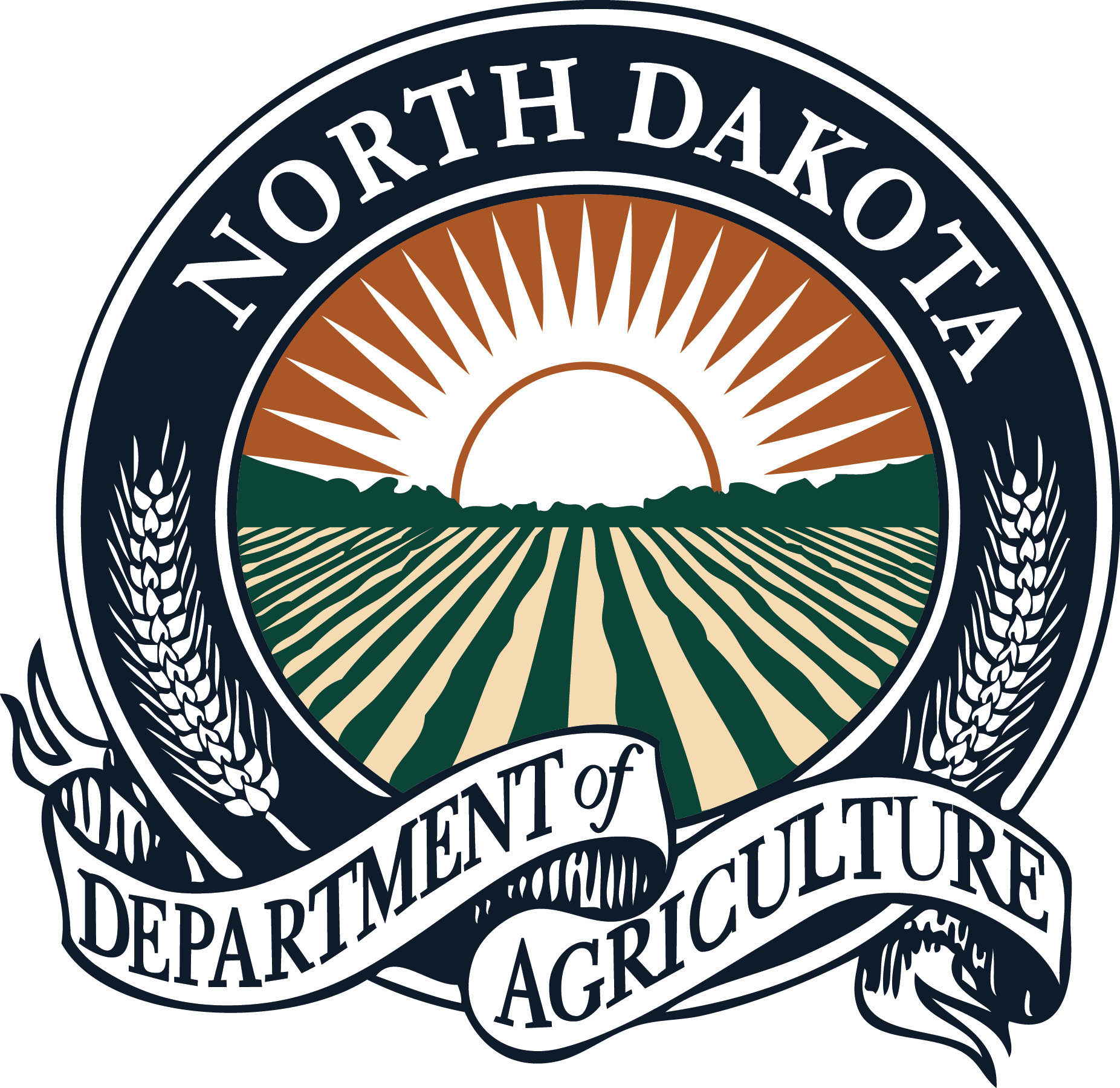 FALSE
Pork is the most consumed meat in the world mostly because of all the different ways it can be used, and it is easy to preserve.
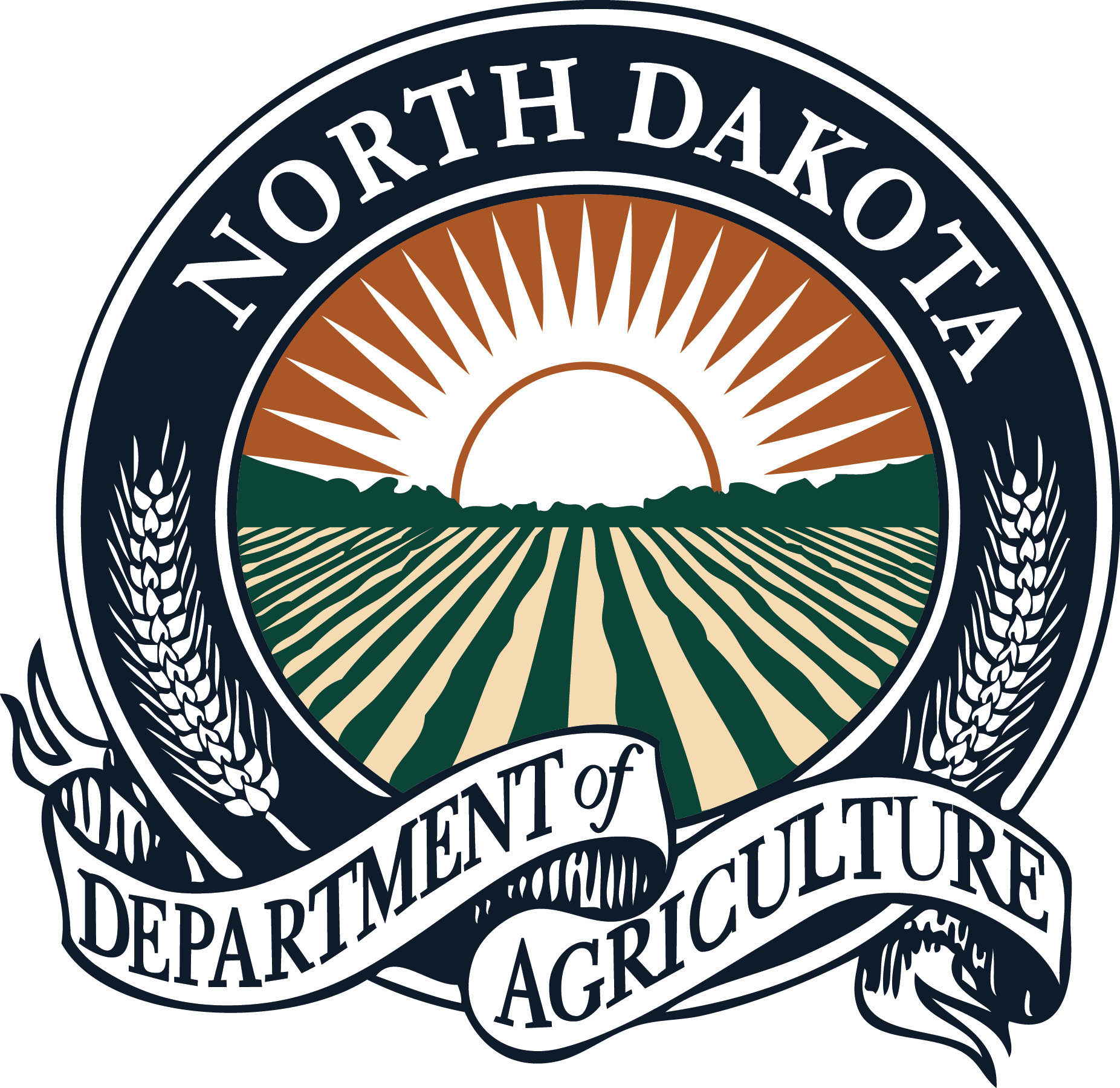 Pigs walk on all their toes
TRUE
FALSE
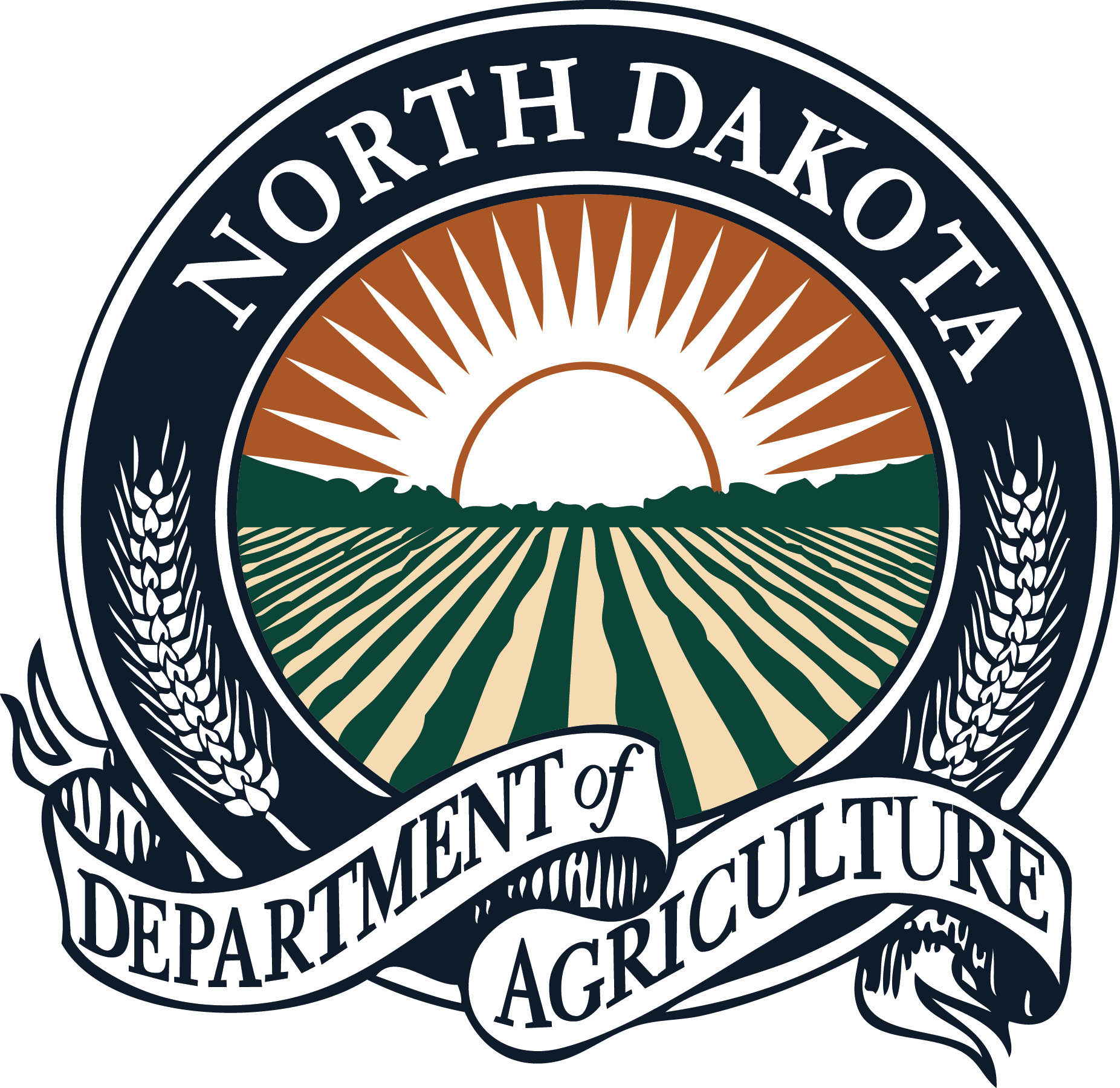 FALSE
Pigs have 4 toes on each foot, but only walk on 2 of them. 

 The two central toes make direct contact with the ground, providing stability and support as they move. The other two toes are smaller and located higher up on the leg making it harder for them to be used as weight bearing toes.
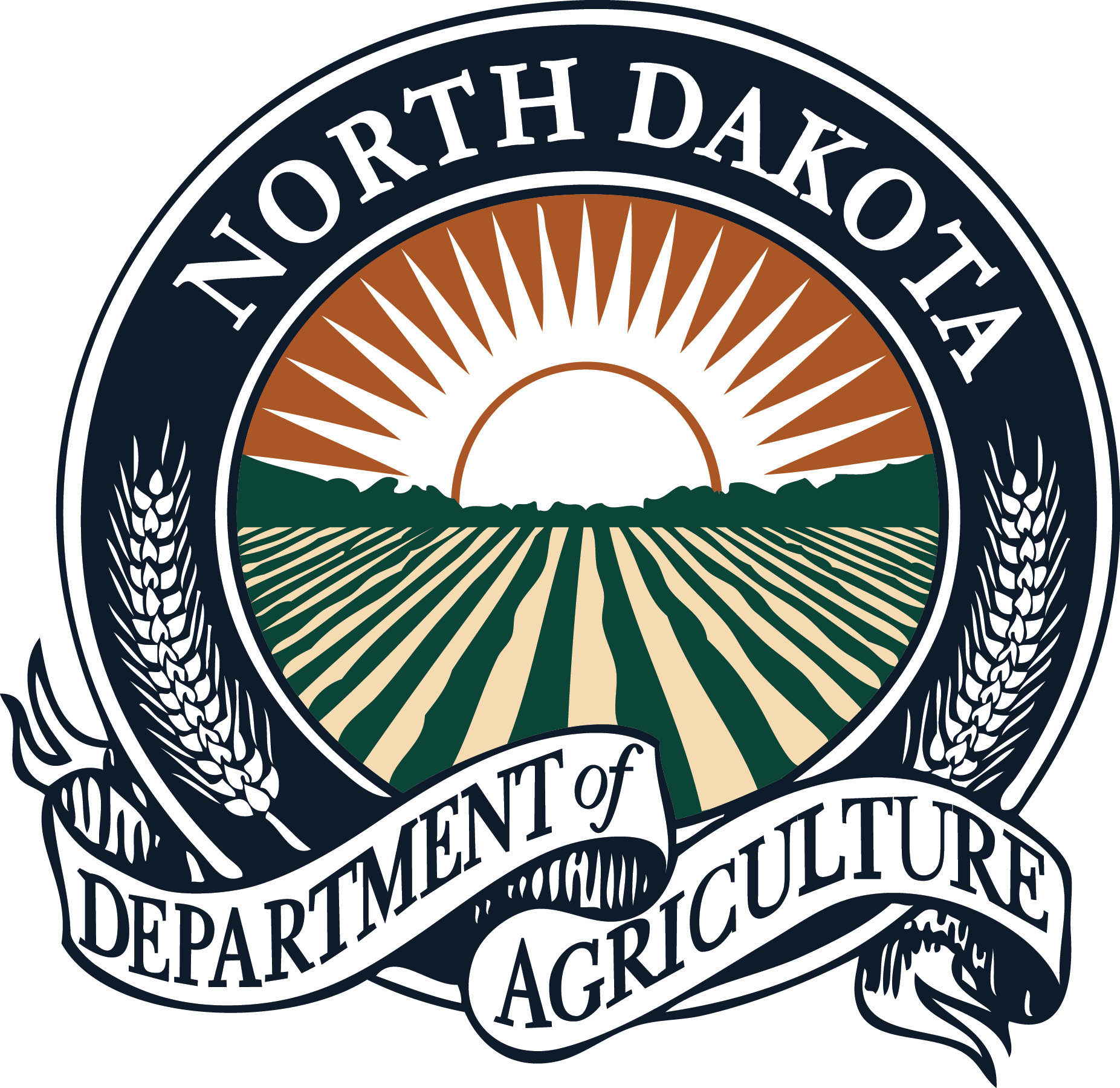 Pigs can fly?
TRUE
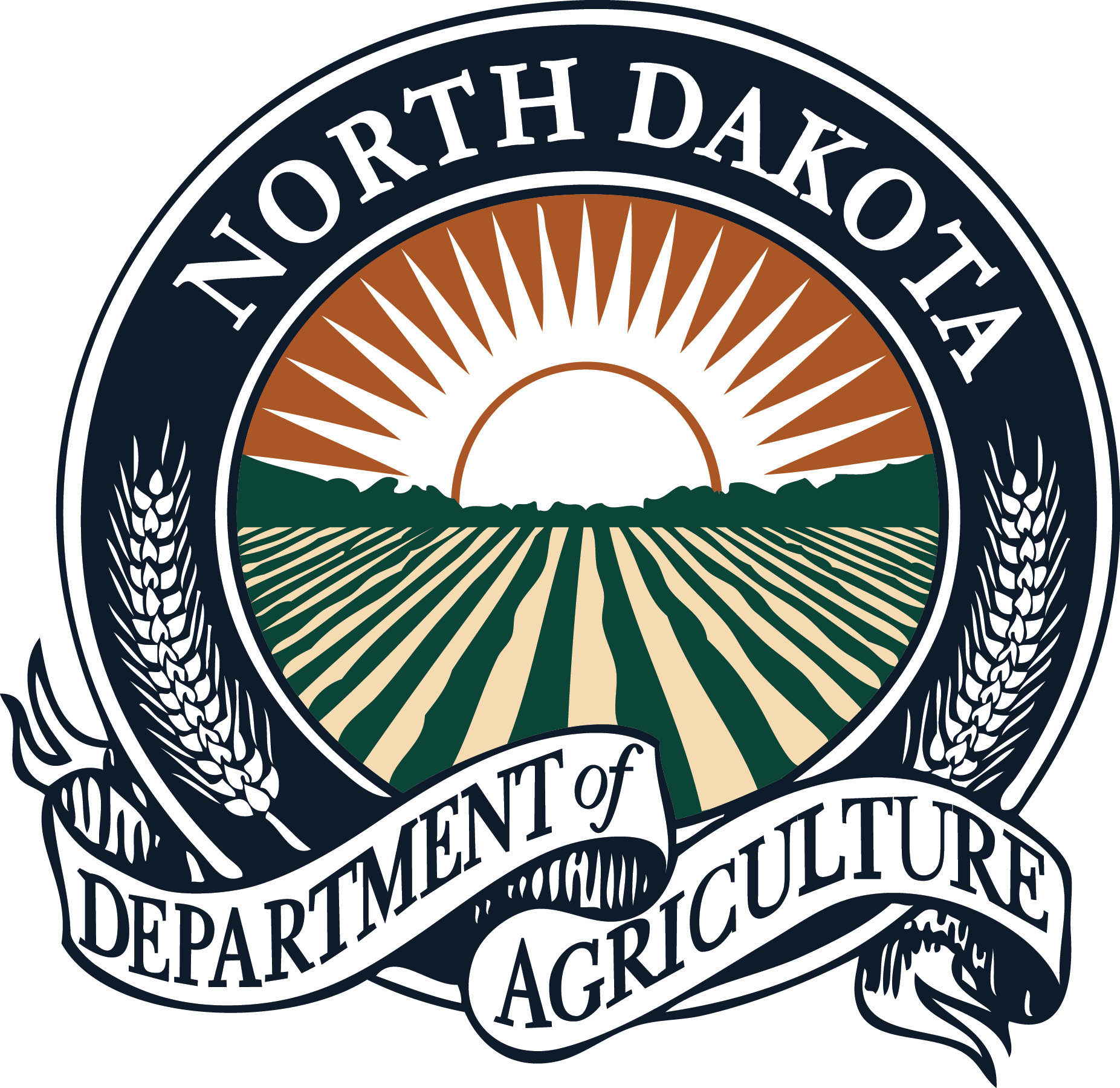 FALSE
FALSEAlthough pigs can NOT fly, they are very fast! Fun Fact: Pigs can run a 7-minute mile.
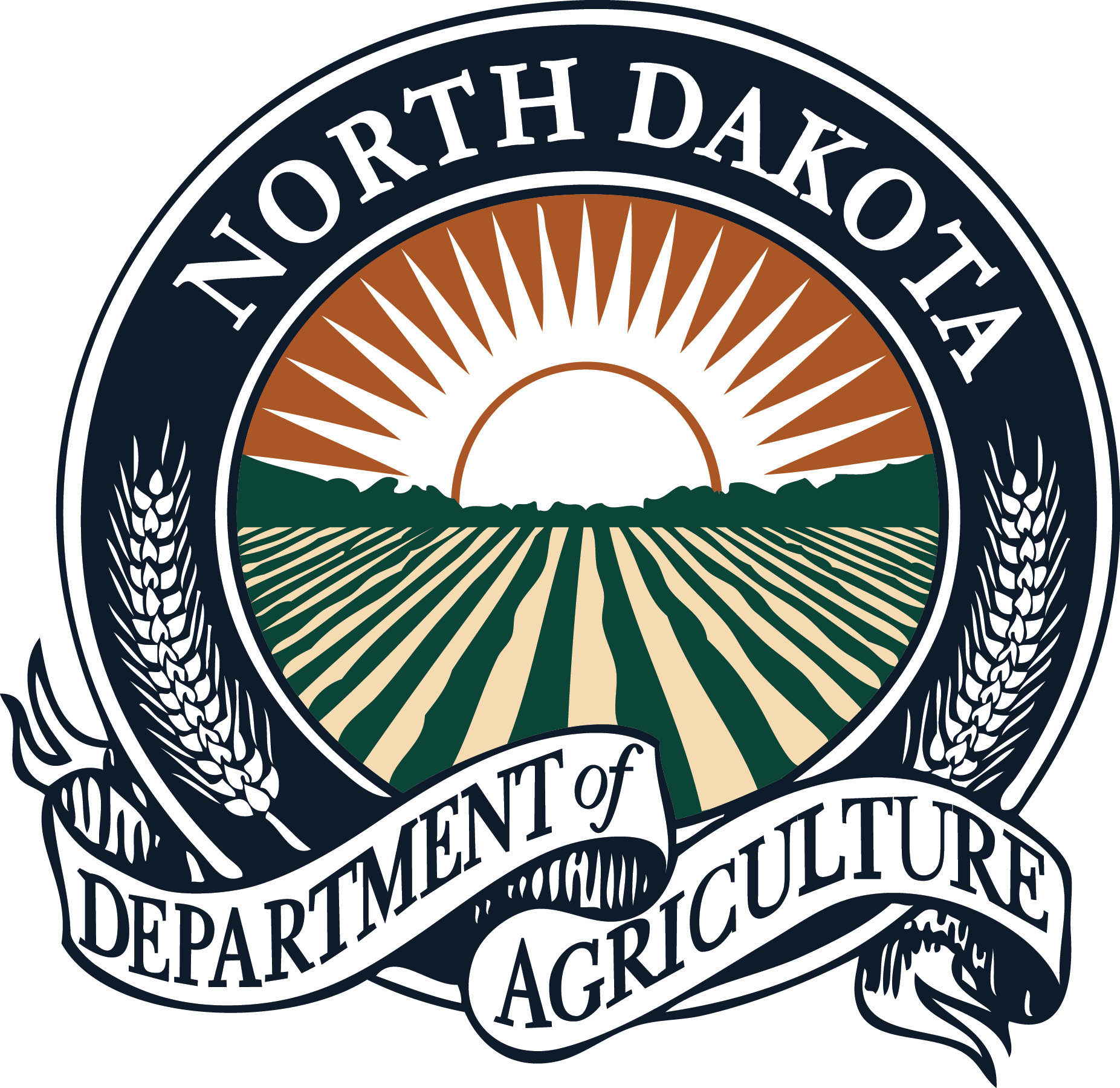 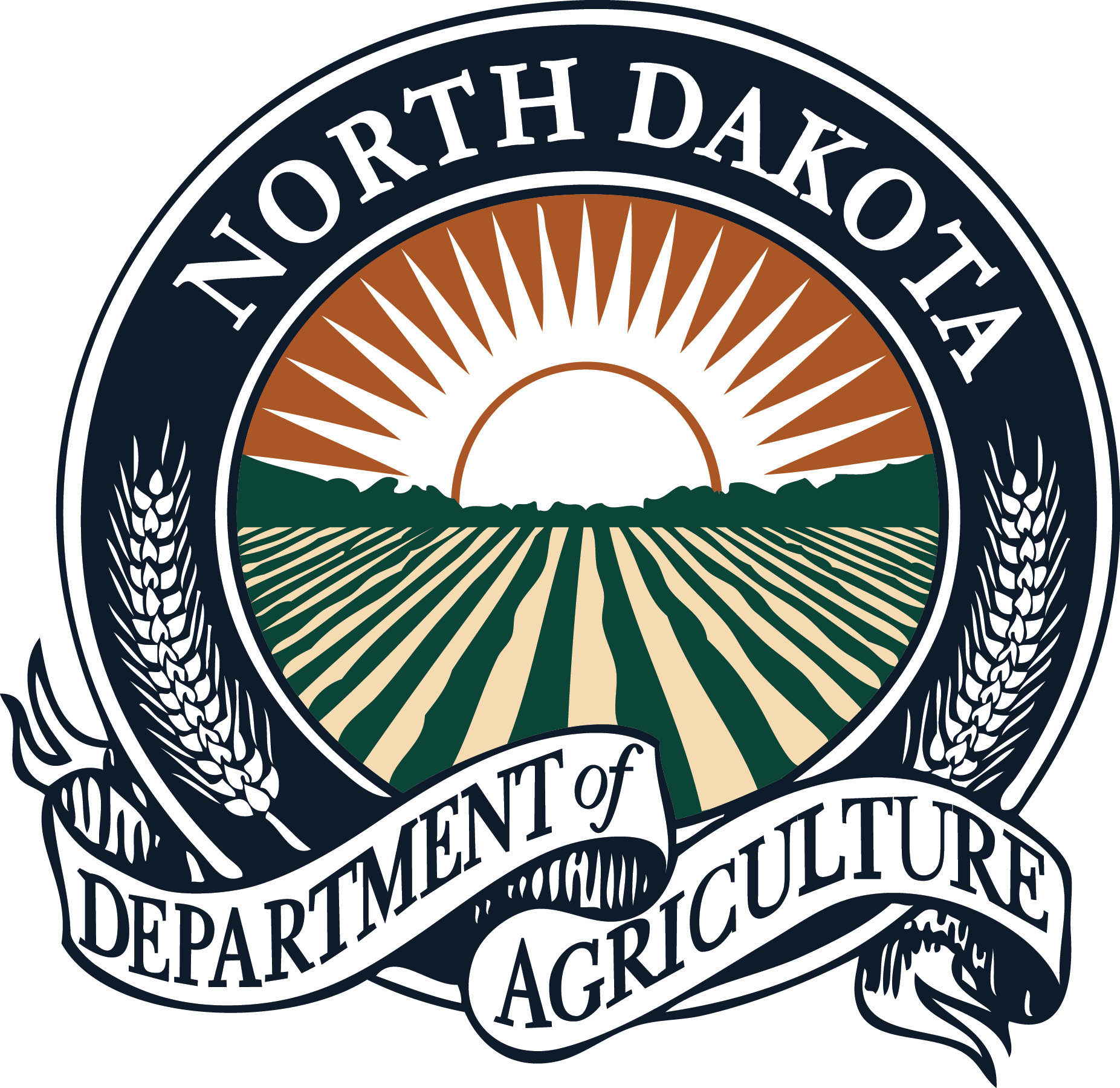 Piglets are baby pigs?
FALSE
TRUE
TRUE

Fun Fact: A sow (mom pig) averages 8-10 piglets per litter and can farrow twice a year.

Litter: a group of piglets
Farrow: to give birth
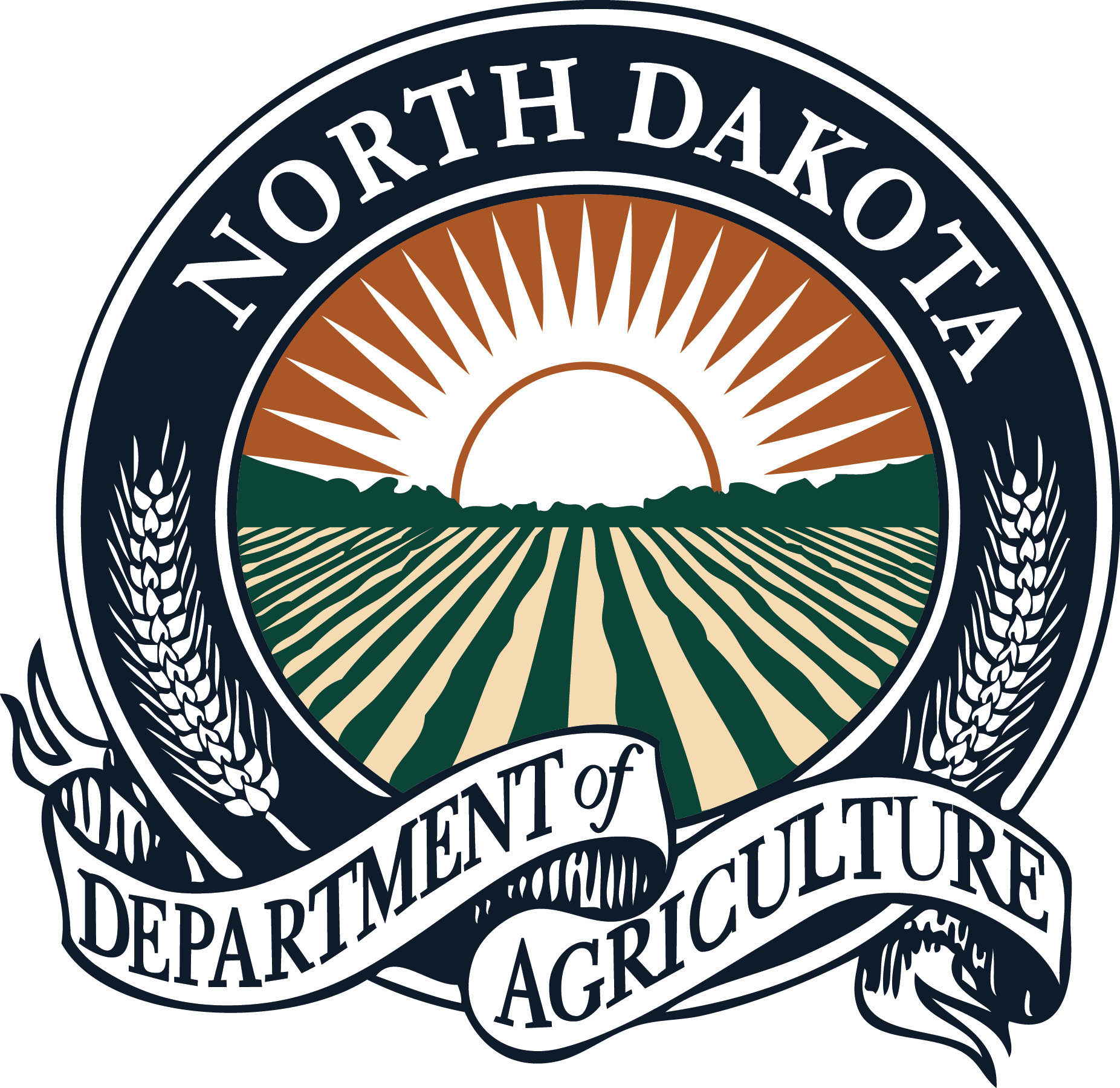 Pigs need lots of attention?
TRUE
FALSE
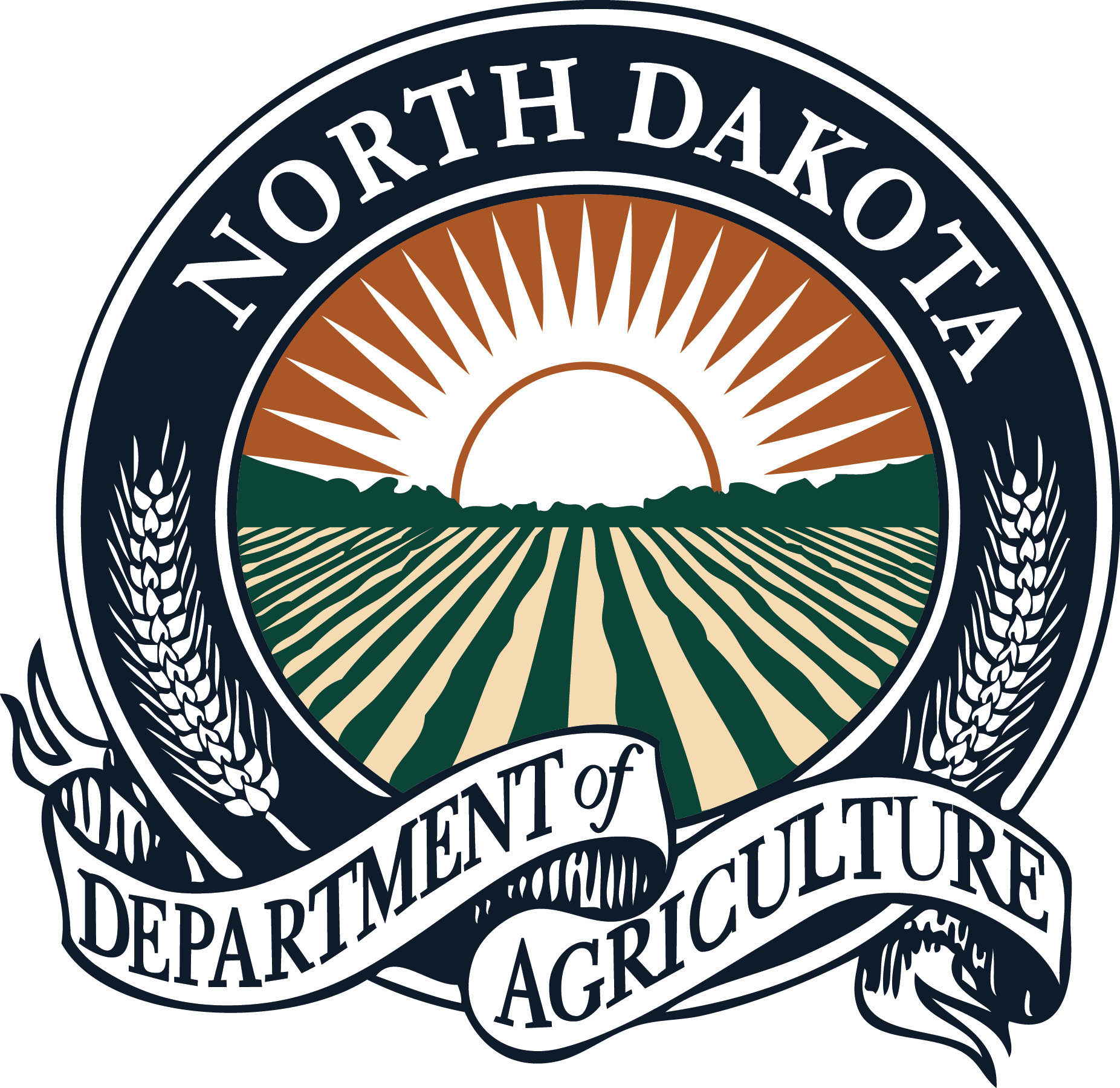 TRUE
Pigs are very social animals. 

They like to sleep touching each other and in many cases touching nose to nose or in a “pig pile.”

Pigs do not like to be by themselves. This is why you tend to see them in bigger groups.

Fun Fact: Sows will always sing to their piglets when the piglets are nursing.
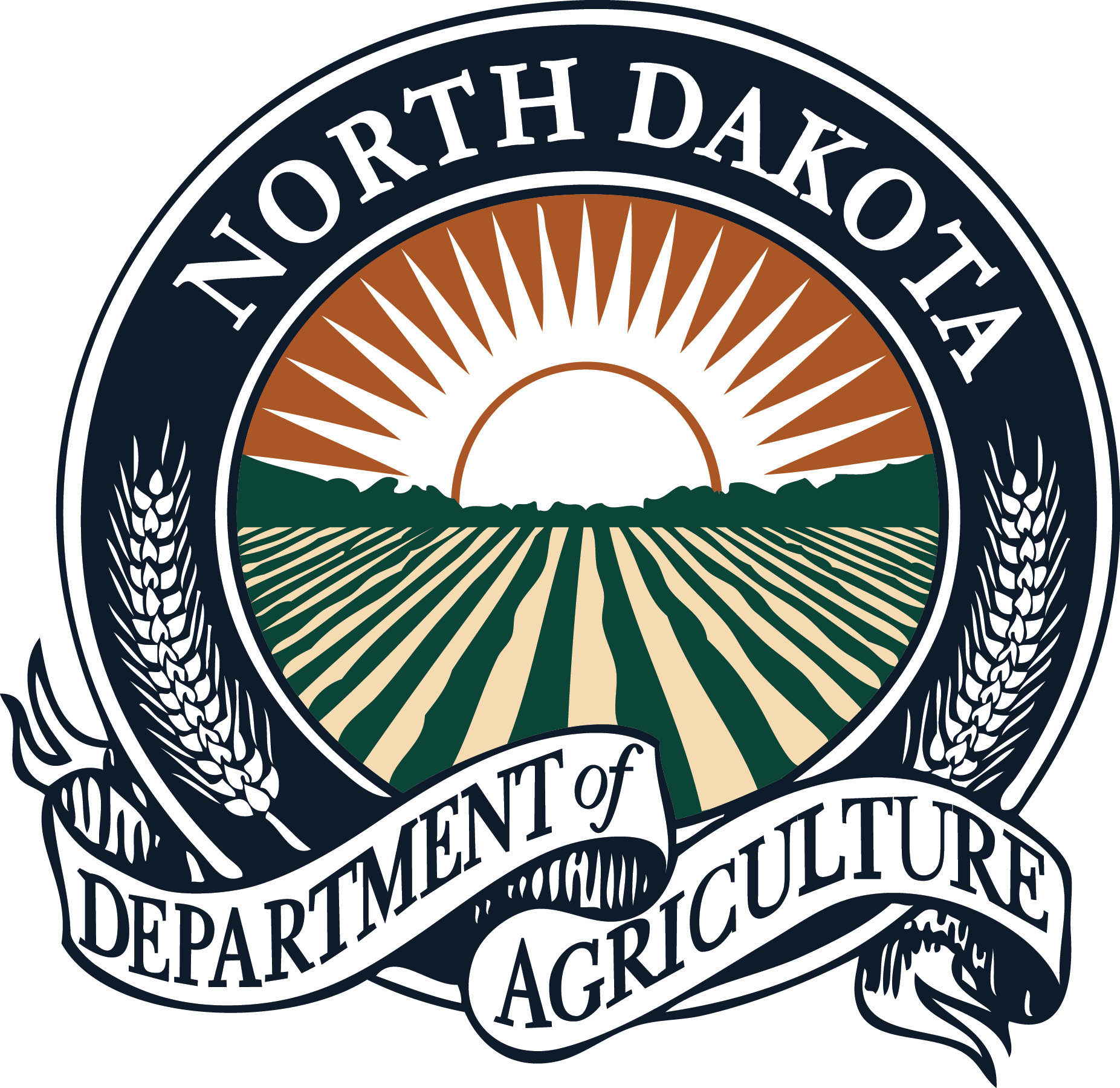 The phrase to “pig out” came about because pigs will overeat?
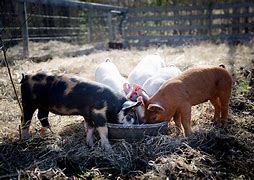 TRUE
FALSE
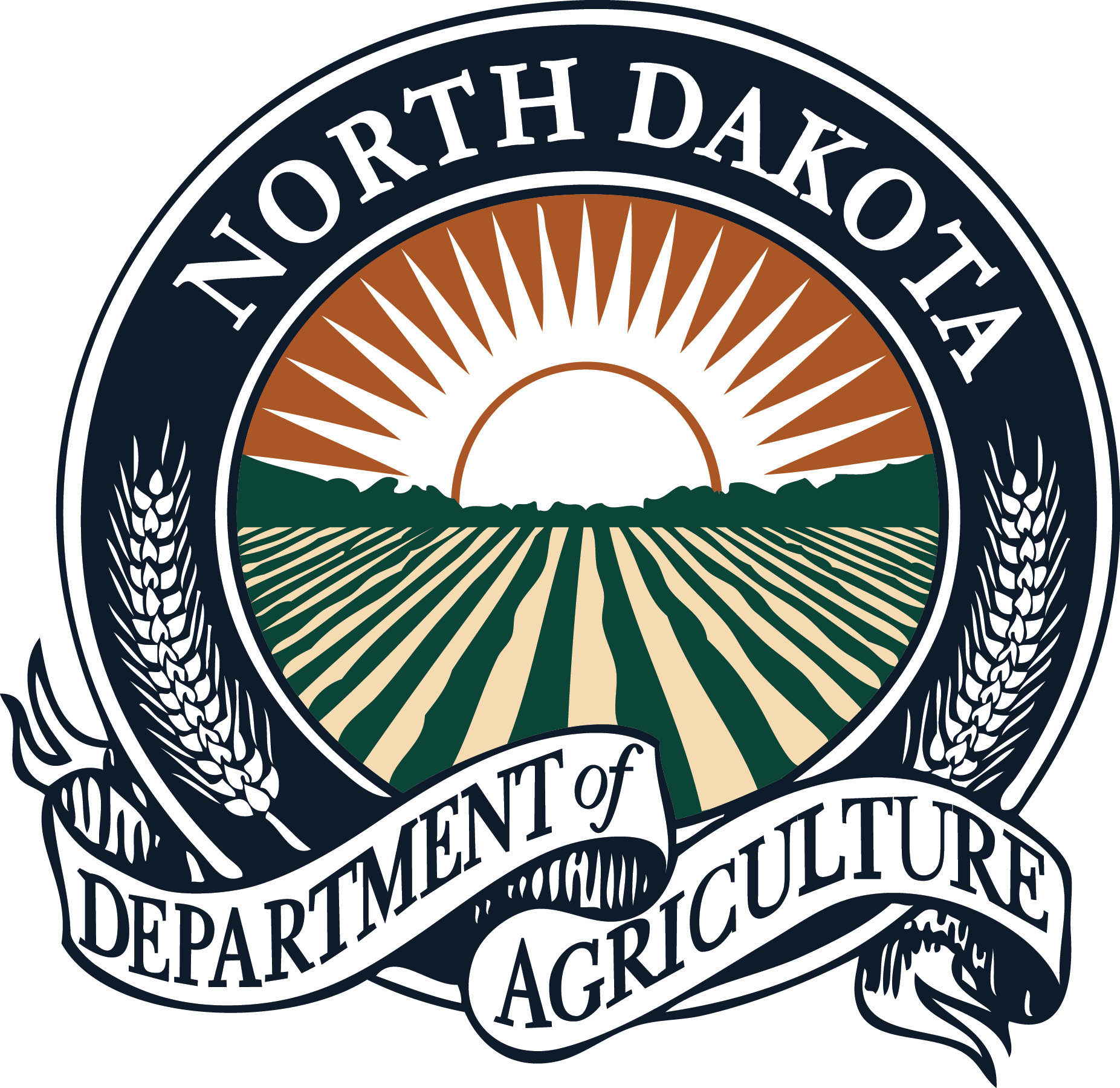 FALSE
Pigs are fed carefully balanced rations matched to their age and weight that consists of feeds such as corn, barley & soybeans.

Ration: amount of feed consumed by one animal for one day.

Fun Fact: Pigs gain one pound of weight after eating 2.5 – 3 pounds of feed and an adult pig can consume 14 gallons of water a day!
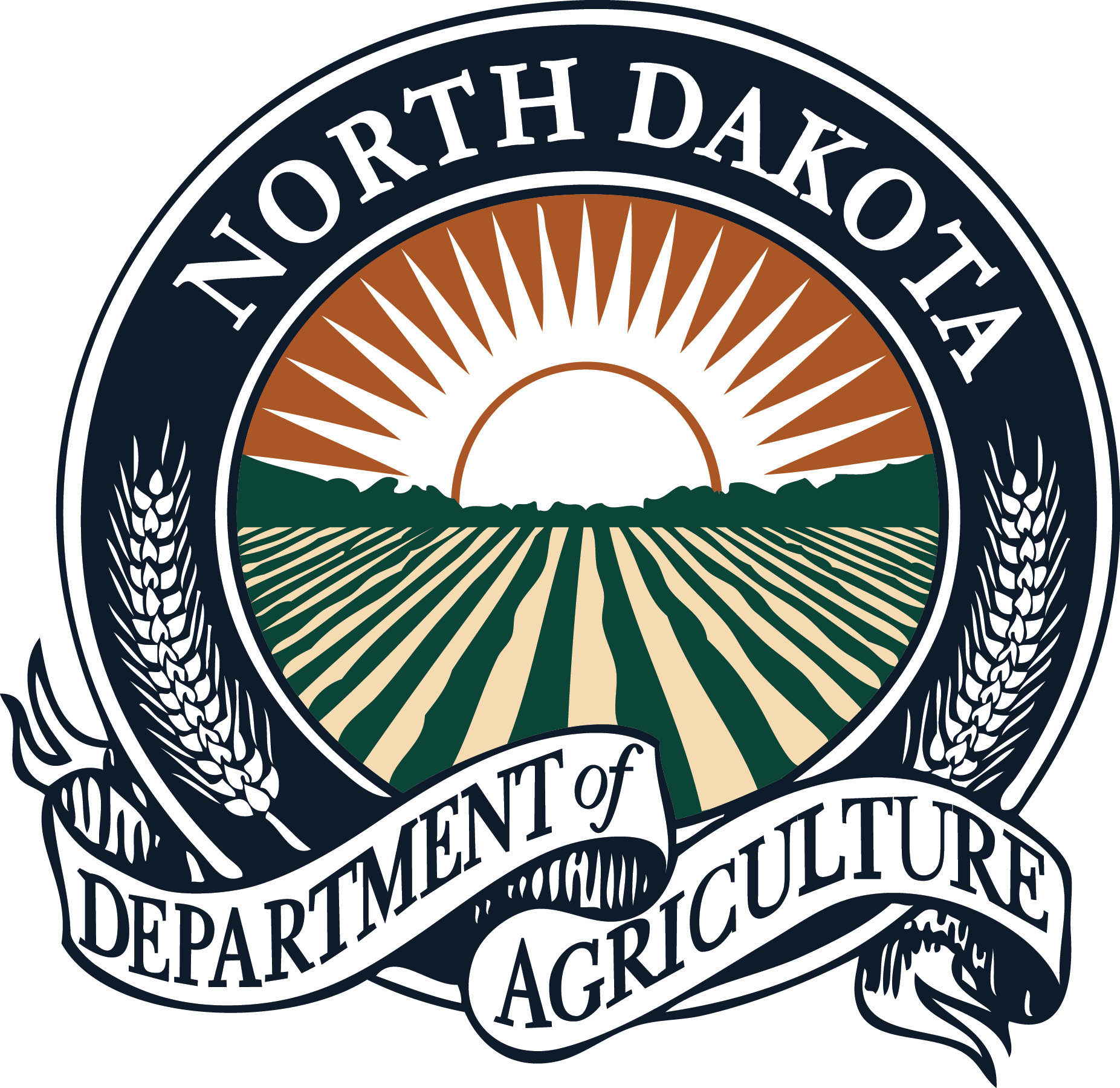